Transportation Planning Overview
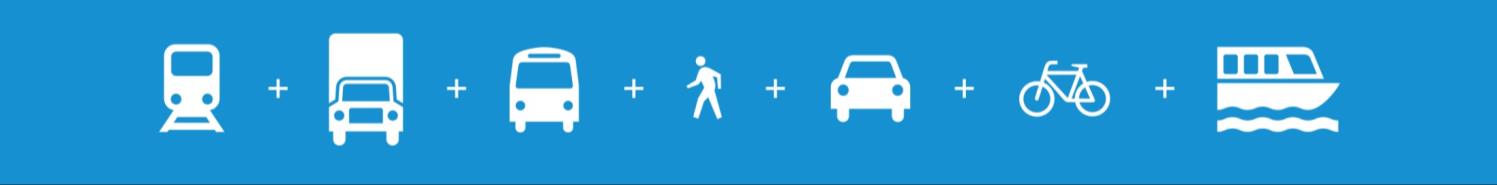 Levy Oversight Committee
Tracy Krawczyk
August 25, 2016
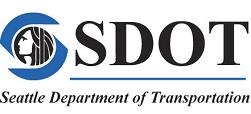 Our mission, vision, and core values
Vision: connected people, places, and products
Mission: deliver a high-quality 
transportation system for Seattle
Committed to 5 core values to create a city that is:

Safe
Interconnected
Affordable
Vibrant
Innovative

For all
[Speaker Notes: FMP speaks directly to our core values. It strives to provide safe and interconnected movement of goods in support of a  vibrant economy]
Policy & Planning division role
Develop policies to guide mobility, access and placemaking uses with city street rights of way

Deliver plans to make it easier to walk, bike, take transit and move goods

Transform streets into inviting public places

Inform local and regional transportation investments decisions
2016 work plan highlights
From plan to implementation
Comprehensive Plan
land use and transportation vision 
to support growth
Modal, Subarea & Operational Plans
articulate solutions and priorities
Move Seattle 
10-year Strategic Vision
Capital Investment Program(CIP) 
6-year funding priorities
Project/Program Implementation
Comp Plan growth strategy
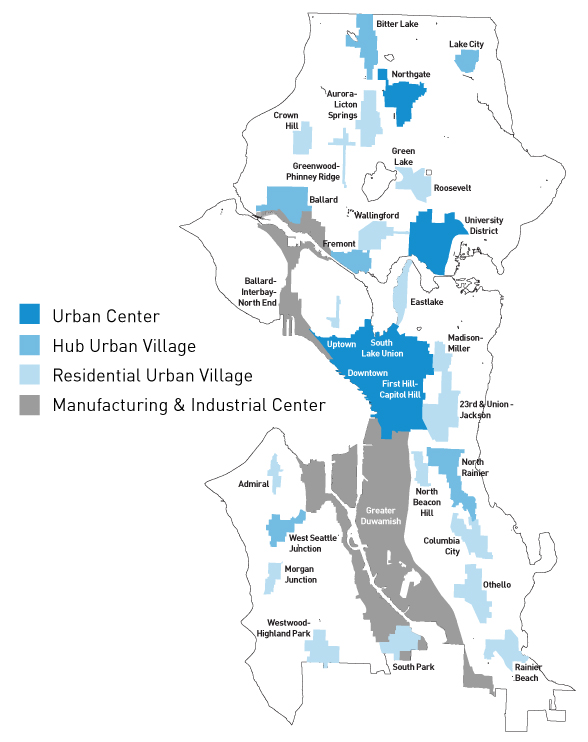 Focus growth to more efficiently serve it
Urban centers
Manufacturing & industrial centers
Urban villages

80% of city growth in centers/villages since 1994

Future growth targets     2015-2035
70,000 additional households
115,000 additional jobs
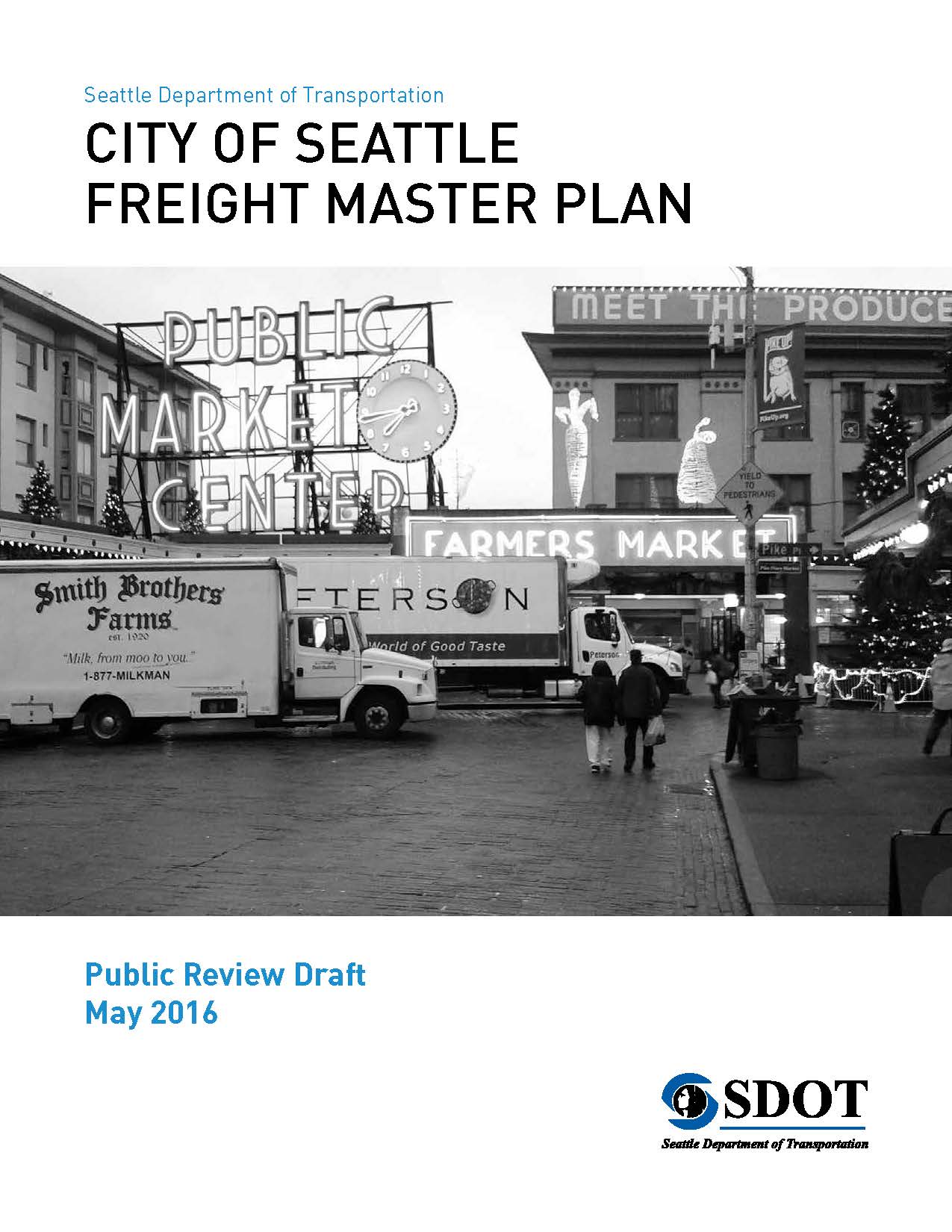 Citywide modal plan purposes
20-year blueprint to:
Support growth
Achieve desired outcomes
Safety 
Affordability
Connectivity
Vibrancy
Increase travel options
Improve travel conditions
Guide investments
7
Citywide modal master plan contents
Seven “P”s
Policy framework
Priority investment network
Projects
Programs
Prioritization framework
Performance measures
“Pfunding” strategy
Other Elements
Best practices review
Existing conditions
Future conditions
Design guidelines
Project detail sheets
Implementation strategy
Outreach summary
8
Policy framework
9
[Speaker Notes: Vision: 
Articulates the desired future outcome of the Plan.
Goals: 
Desired outcomes (what we hope to accomplish).
Objectives: 
How we plan to accomplish the Plan goals.
Strategies: 
Key actions for implementing each objective.
Performance Measures: 
How we track progress in achieving Plan goals.]
Bicycle Master Plan (2014)
Vision: Riding a bicycle is a comfortable and integral part of daily life in Seattle for people of all ages and abilities
Goals: Increase ridership and safety and enhance connectivity, equity and livability
Identifies an all ages and abilities network:
Protected bike lanes
Off-street trails
Neighborhood greenways
10
Pedestrian Master Plan Update (2016)
Vision: Seattle is the most walkable city in the Nation
Goals:
Safety: Reduce the number and severity of crashes involving pedestrians.
Equity: Make Seattle a more walkable city for all through equity in public engagement, service delivery, accessibility, and capital investments.
Vibrancy: Develop a connected pedestrian environment that sustains healthy communities and supports a vibrant economy.
Health: Get more people walking to improve mobility, health, and prevent disease.
11
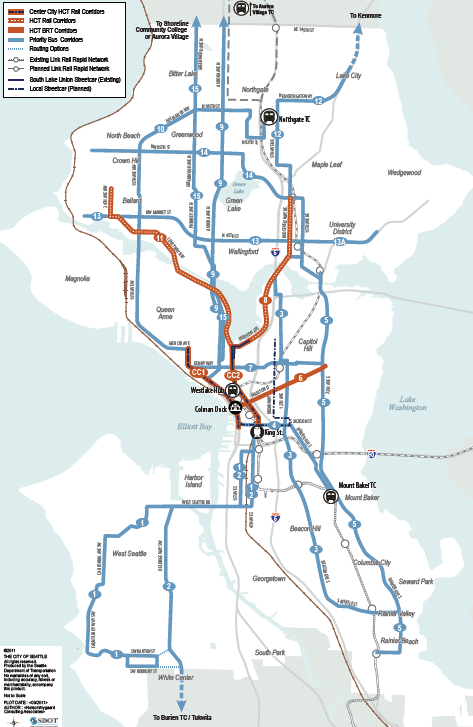 Transit Master Plan(2012/2016)
Goal:  Make riding transit easier and more desirable for more types of trips
2016 update focused on RapidRide BRT network expansion
Guides city purchase of Metro bus service
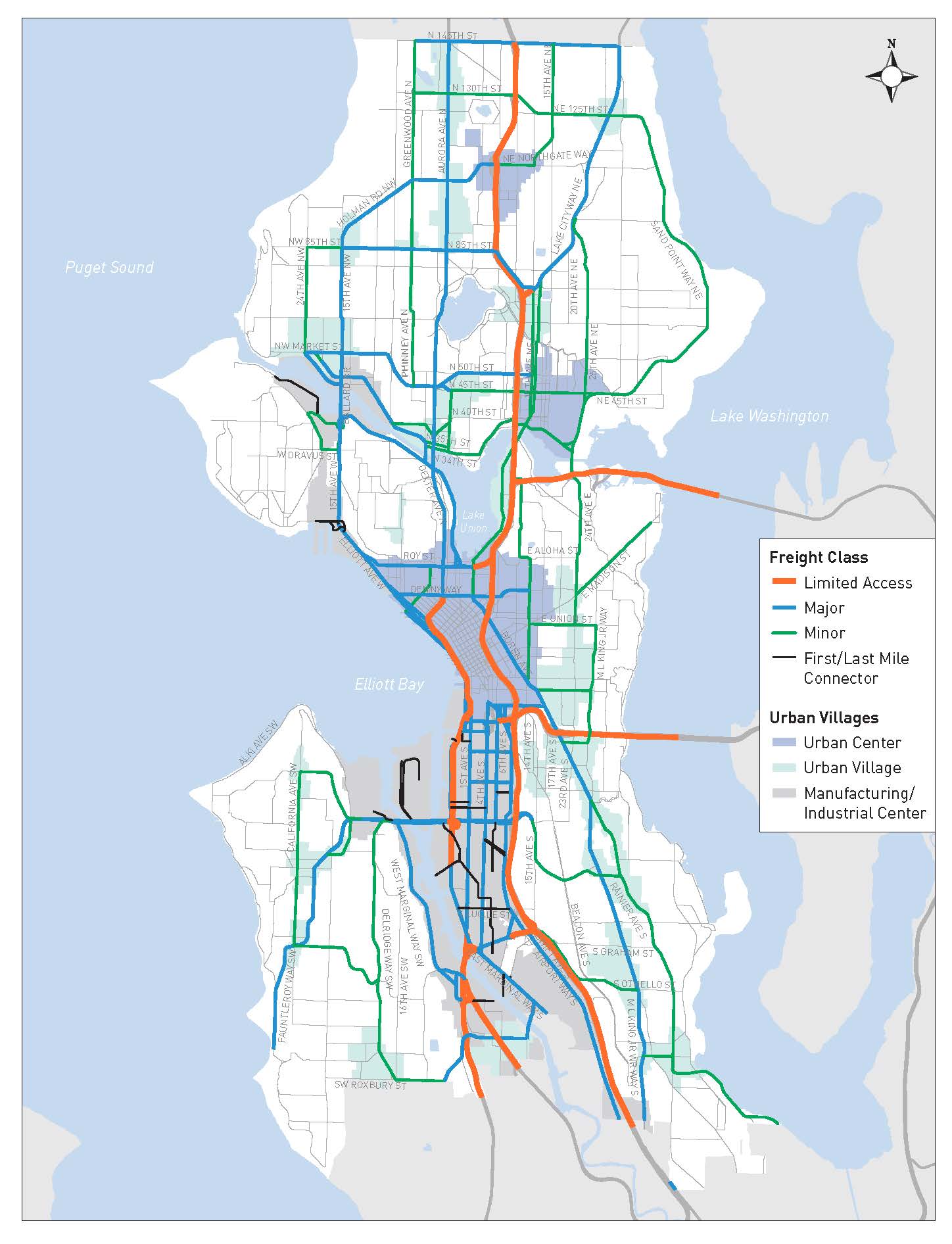 Freight Master Plan (2016)
Vision:  A vibrant city and thriving economy connecting people, and products within Seattle, and to regional and international markets
Goals address:
Economy
Safety
Mobility
State of good repair
Equity
Environment
13
Prioritizing projects
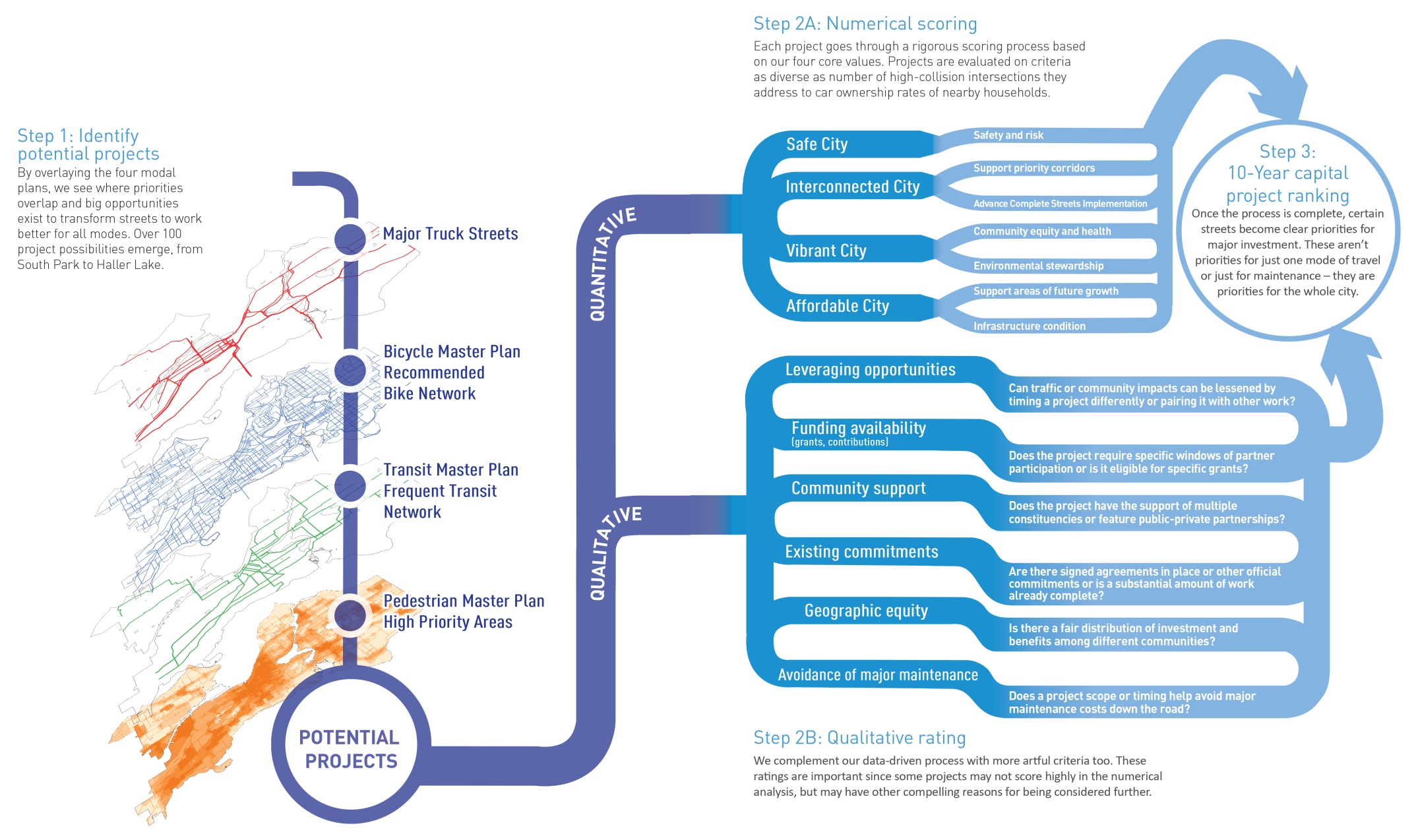 14
[Speaker Notes: But how do we decide which projects to even begin work on?  SDOT has a very rigorous, data-driven process that helps us identify the most pressing needs for limited funding in the city.  It is summarized here:

Once we’ve overlaid the plans and our maintenance needs, we develop a long list of potential projects – this list is around 100 projects.  

Those projects are then scored and ranked using quantitative data that supports our broader goals: data like numbers of collisions on the corridor, the state of the pavement, and even things like health indicators and car ownership rates in the surrounding neighborhood to ensure we’re investing equitably in all communities.

After this quantitative analysis, we also take into account more qualitative factors like: is funding available? If we do the project now, can we leverage major investment from other partners? And will completing the project now avoid major system maintenance costs later, equally a net benefit over time?

From there we narrow the list.  The Move Seattle plan includes a 24 high-priority projects.  When we look at a realistic forecast for funding over the next 10 years, we think about 17 of those can be completed in the Move Seattle timeframe.  The are shown on the following  map.]
From plan to project
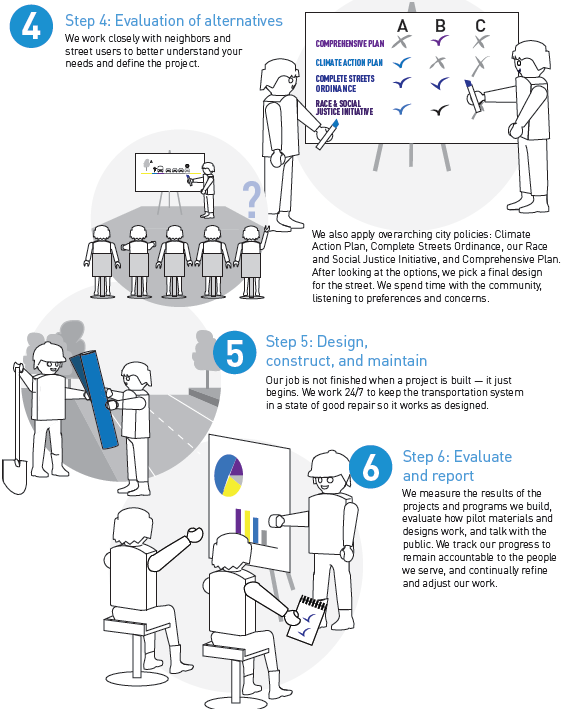 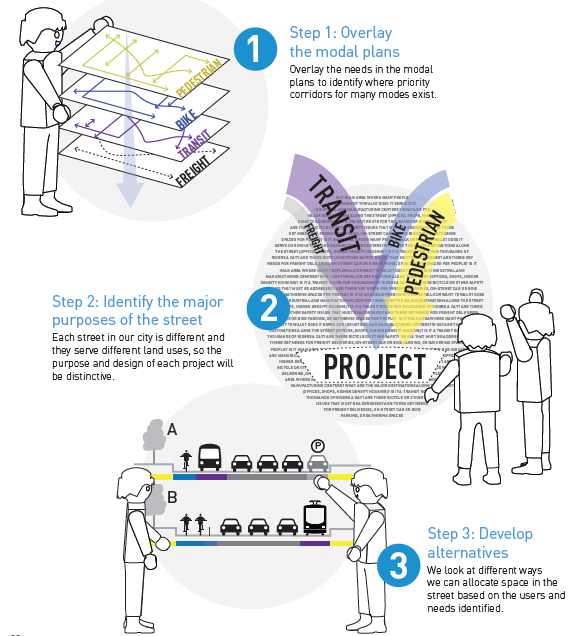 [Speaker Notes: First, we literally overlap the priorities in the plans in map analysis

Then, we take a look at the Comprehensive Plan, at land use, at the major functions of a street.  For instance, 23rd Avenue in the Central District (a project underway now) is a critical transit corridor with pedestrian safety needs.  East Marginal Way, south of downtown, is a crucial freight and bicycle route.

We then develop and evaluate alternatives – this is where we work closely with the community and users of a road.

Once an alternative is selected, it is designed and built.

And, this step is critical, our job just begins when a project is built – from there we evaluate and report on how it is functioning and begin the long task of maintaining it.]
Street ROW Zones
16
How we use the street
17
Assessing needs of the ROW zones
18
Questions?
tracy.krawczyk@seattle.gov | (206) 733-9329
 http://www.seattle.gov/transportation/freight.htm
http://www.seattle.gov/transportation
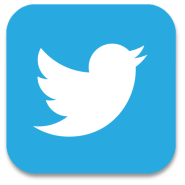 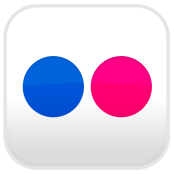 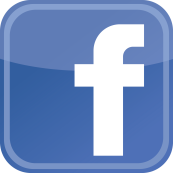 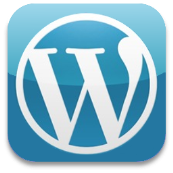 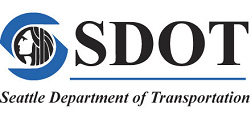